Cloud Computing Security
Infrastructure Technician
What are the issues?
Data breaches
Account hijacking
Insider threats
Malware injection
Abuse of services  - hosting illegal content
Insecure APIs (application programming interfaces)
Denial of service attacks
Shared vulnerabilities  - who is responsible for access and passwords
Data loss
Find a real failure example for each one of these problems
Responsibilities
Data breach countermeasures
Secure communications
HTTPS
Encrypted
Client authenticates server certificate
VPN
Secure connection to tenant’s cloud VLAN
encrypted data
sender authentication to prevent unauthorised users from accessing the VPN
message integrity to detect any instances of tampering with transmitted messages
VPN example
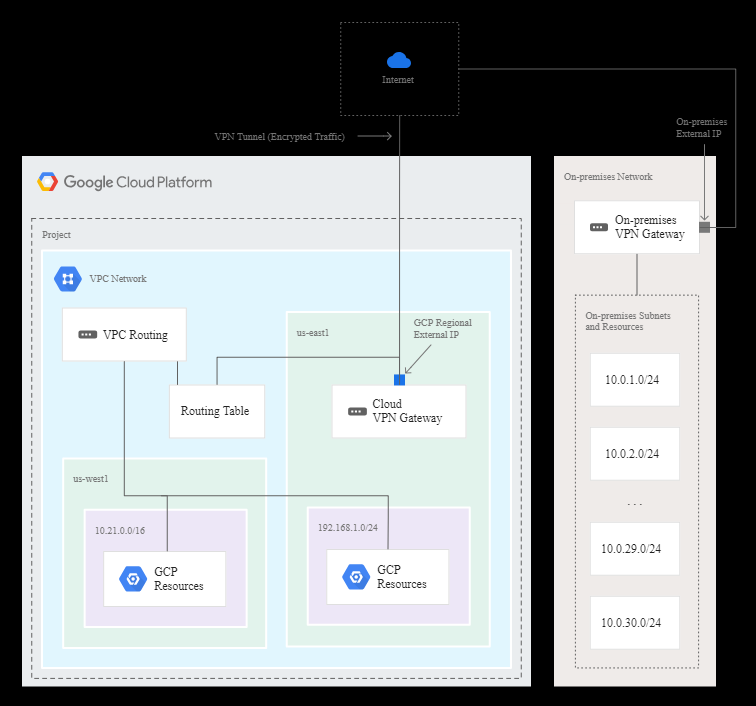 Shared vulnerabilities
Passwords
Tenant controls issuing
Tenant and host control password policies
Access control
Tenant and host control user and group creation
Tenant and host control user and group access to resources
Passwords
Test your password security 
https://howsecureismypassword.net/

Traditional
Password length
Required characters
No reuse
Better
Password manager
Passphrases, 
Four random dictionary words
CVC-CVC-CVC (consonant-vowel-consonant)
System 
Lock after failed attempts
Limit rate of attempts
Authentication
Access to secure systems based on user credentials that imply authenticity
Something the user knows
Password
Partial password
Pass phrase
Personal identification number (PIN)
Challenge response (the user must answer a question, or pattern)
Security question
Authentication
Something the user has 
wrist band
ID card
security token
implanted device
smartphone with built-in hardware token
software token or smartphone holding a software token
Authentication
Something the user is or does 
Fingerprint
Retinal pattern
DNA sequence (there are assorted definitions of what is sufficient)
Signature
Face
Voice
Unique bio-electric signals or other biometric identifier
Multi-factor authentication
Single factor
Only one required

Two factor
Two required

Research authentication requirements
Banking
Gmail
iCloud
Dropbox
Password managers
User IDs are often guessable
Derived from the account holder's name, email address etc
Complex passwords are difficult to remember
Many users have defaulted to passwords like 
“password" 
"abc123“
their pet's name
other easily guessable or breakable naming conventions
Hundreds of millions or more passwords may already be floating around the seedier corners of the internet
https://haveibeenpwned.com/
Password managers
The user creates a master password for access to their identity vault
If this is forgotten then passwords are not available and will have to be reset 
The password manager fills in individual user IDs and passwords for the sites and apps in use 
Each site or app can have a different, complex and hard to remember password
These can be generated by the password manager
Two factor authentication provides security
The vault is encrypted (on the device or in the cloud)
Password managers
Features
Local storage
Cloud based vault (accessible from multiple devices)
Form filling
App integration
Fingerprint authentication (IOS, Android)
Built into the OS (Apple Keychain)
Automatic password change (renders old password hacks obsolete)
Travel mode (limited set of password on mobile device)
Password managers
Login credentials must be stored in an encrypted form
Secure resource usage 
using secure memory to prevent a decrypted password being recovered by a malicious security cracker
Should not trust the security of outside applications
they may store decrypted passwords in undeleted temp files(Google Chrome used to show passwords without authentication)
Summarry
1.4 
Understand factors required for secure password
set a strong password policy
use multifactor / two-factor authentication where available

1.5 
List the pros and cons of password management tools and services 
all passwords in one place
access on multiple device
password generation.